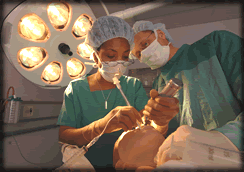 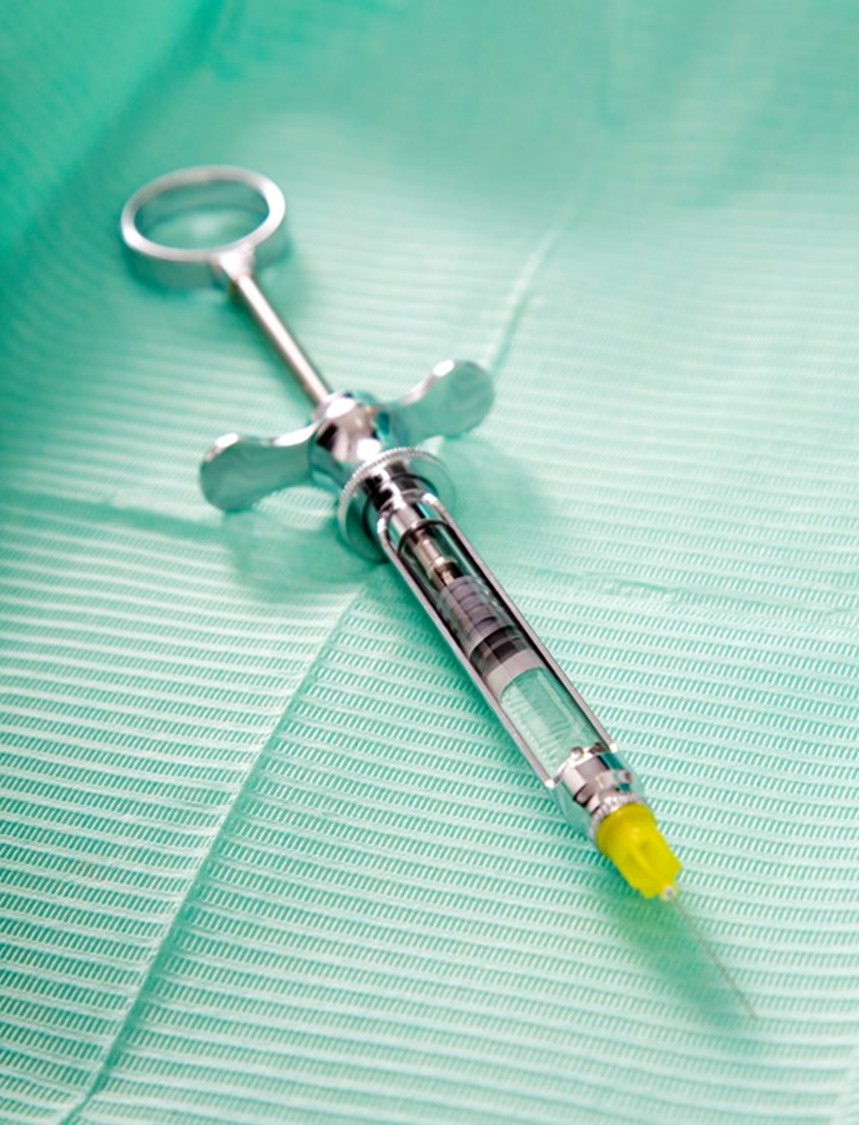 General anesthetics
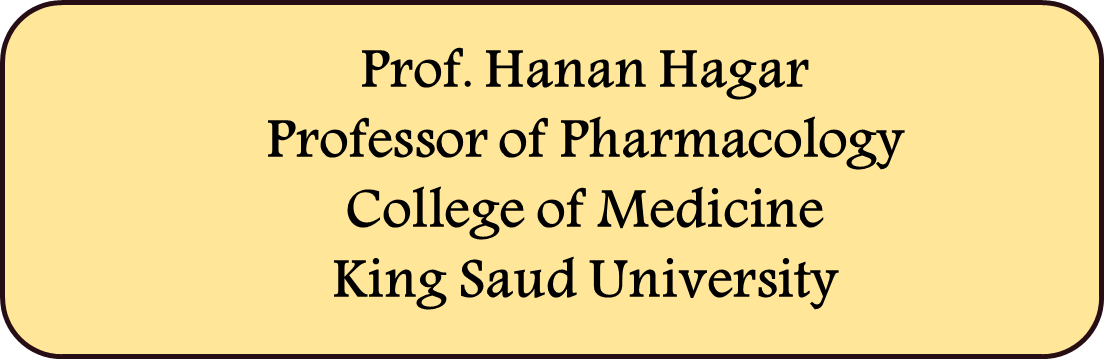 Introduction
Drugs used to induce loss of pain sensation, loss of consciousness, skeletal muscle relaxation, analgesia, amnesia and inhibitions of undesirable autonomic reflexes.
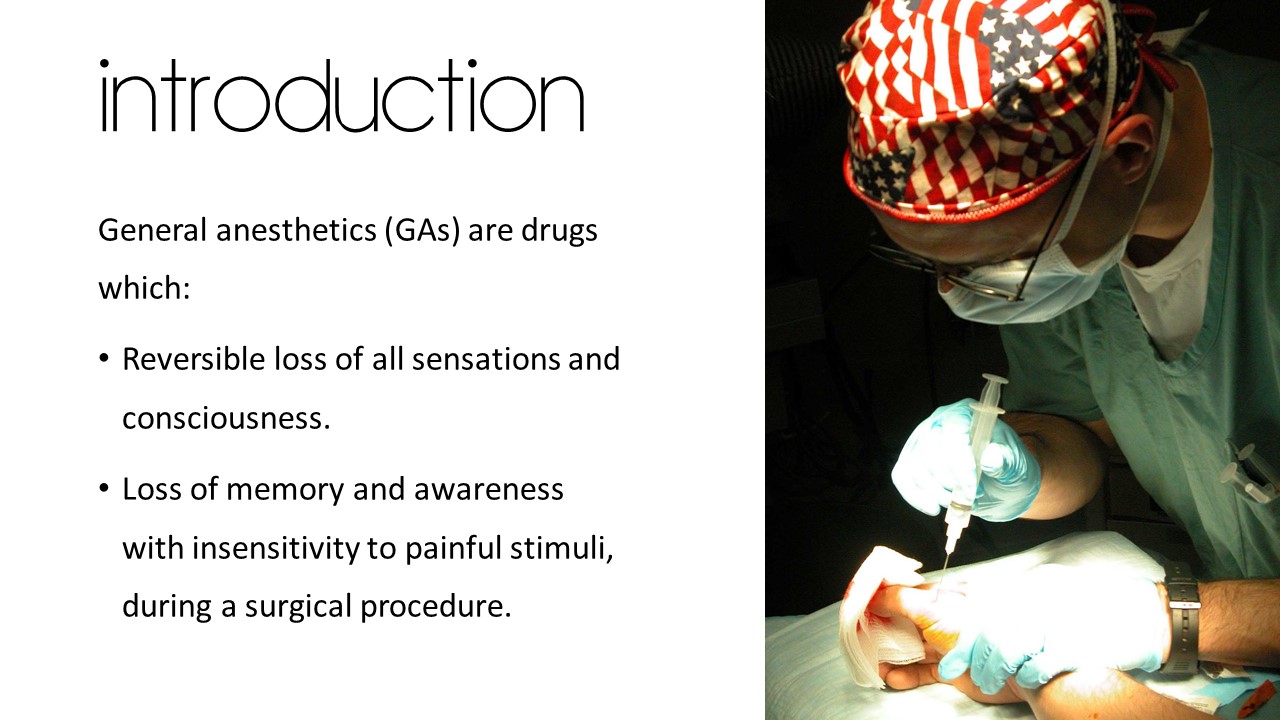 10/9/2018
Prof. Hanan Hagar
Types of Anesthesia
General anesthesia

Local anesthesia
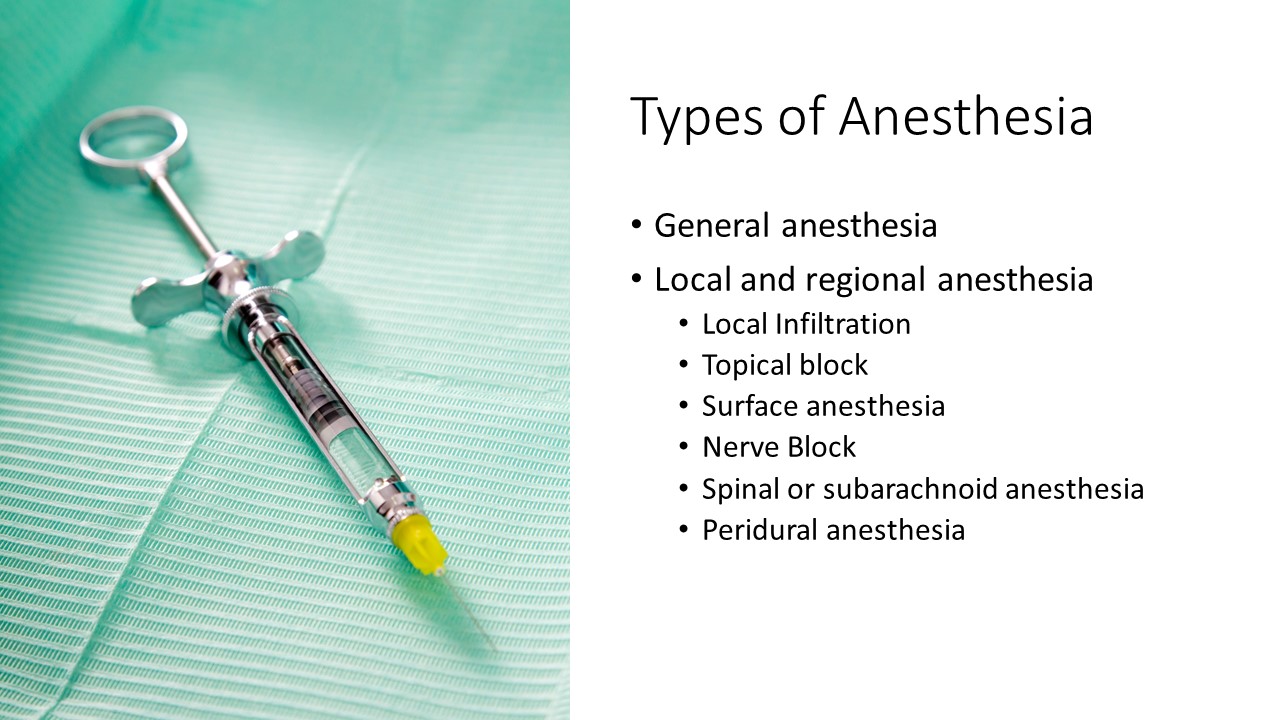 Prof. Hanan Hagar
10/9/2018
Stages of anesthesia
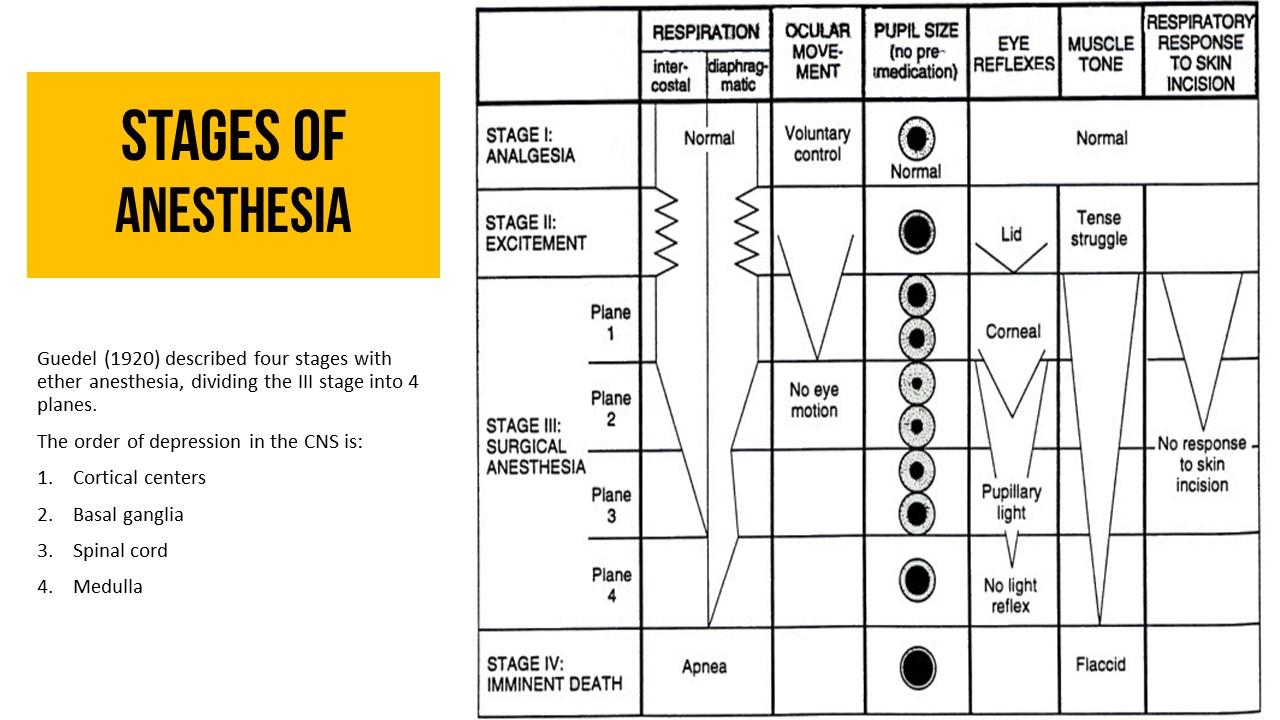 Stage I (analgesia)
Loss of pain sensation.
The patient is conscious and   conversational.
Stage II (Excitement)
Increased respiratory rate.
Increased, irregular blood pressure.
Patient may experience delirium & violent behavior.
Eye dilated & reactive.
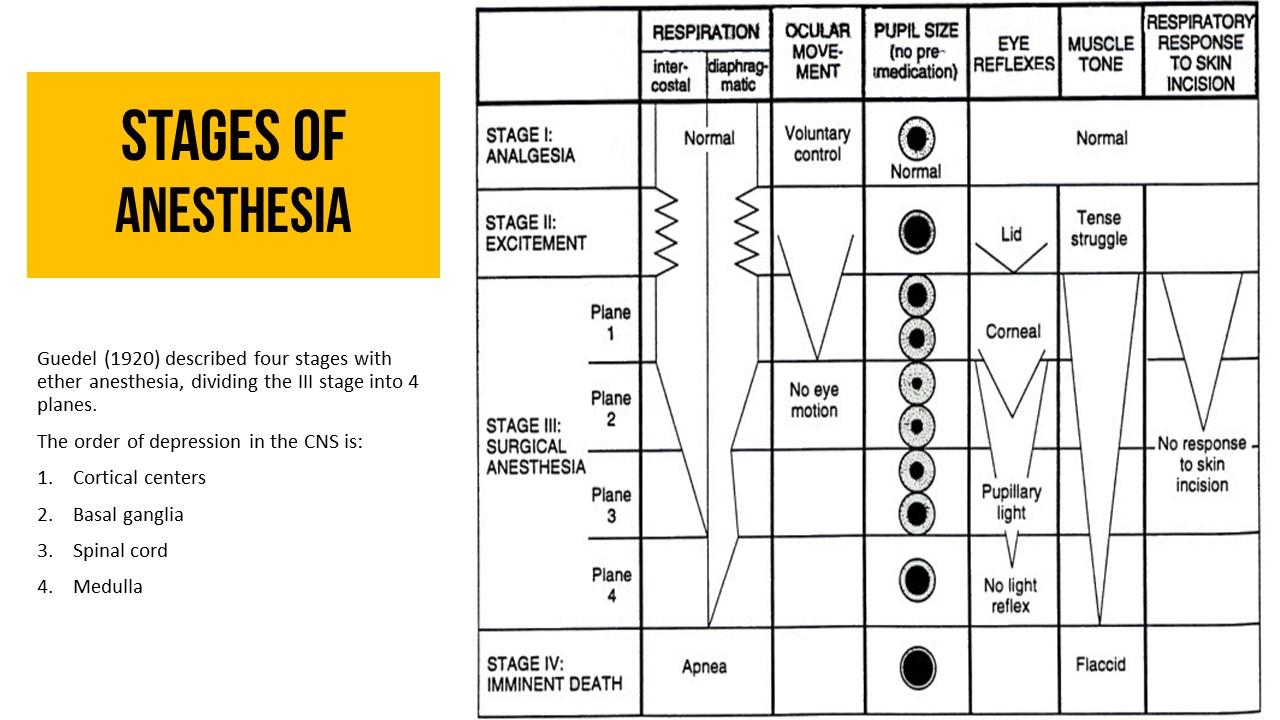 Stages of anesthesia
Stage III (Surgical anesthesia)
	-  Regular respiration & relaxation of Sk. muscles.
	-  Eye reflexes decrease until the pupil is fixed.
Stage IV (coma and death)
-  Medullary paralysis.
Severe depression of vasomotor 
Depression of respiratory centers.
 Death may occur.
Stages of anesthesia
The III stage is divided into 4 planes.
 The order of depression in the CNS is:
Cortical centers
Basal ganglia
Spinal cord
Medulla
10/9/2018
Prof. Hanan Hagar
Stages of anesthesia
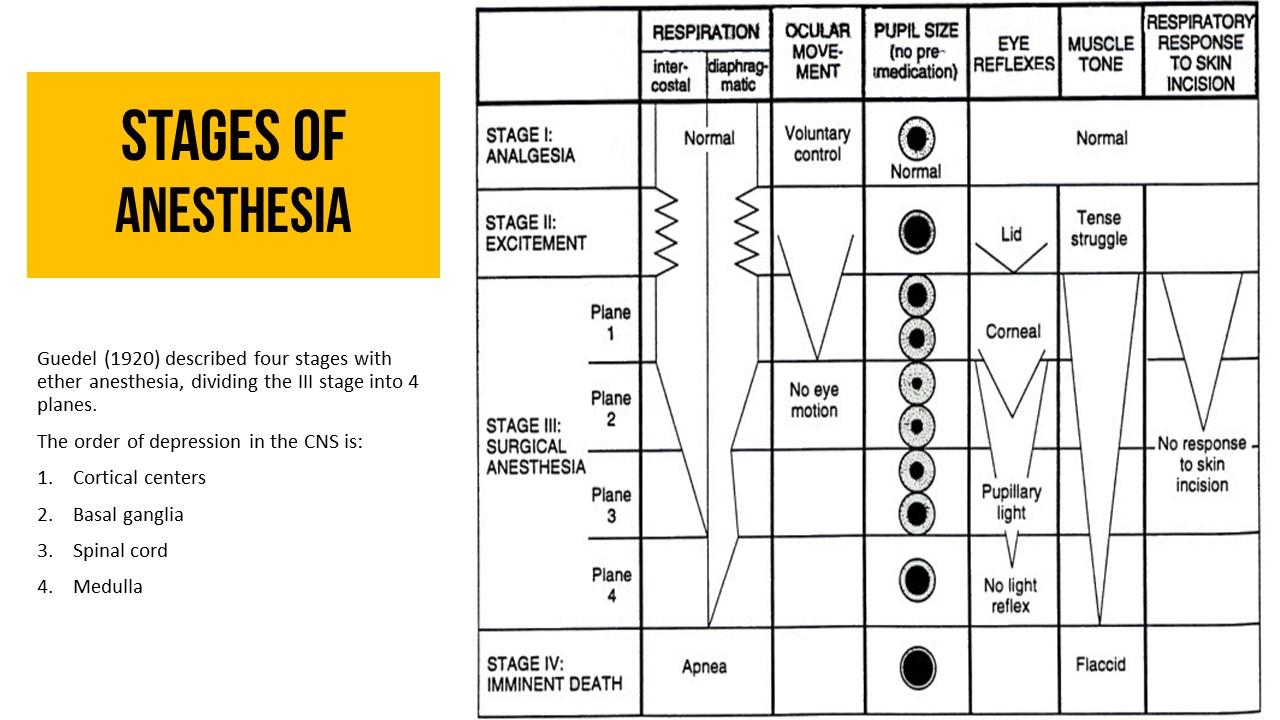 Character s of an Ideal  anesthetic drug
Smooth and rapid induction. 
Rapid recovery. 
Wide safety margin.
Minimal side effects.
10/9/2018
10/9/2018
Balanced Anaesthesia
Is the use of more than one drug in combination to fulfil the patient needs.
Beneficial effects
Adverse effects
How we can obtain balanced anesthesia
Balanced anesthesia is achieved by a combination of 
I.V and inhaled anesthesia and Pre-anaesthetic medications
Pre-anesthetic medication
Calm the patient, relieve pain
Protect against undesirable effects of the subsequently administered anesthetics or the surgical procedure.
Facilitate smooth induction of anaesthesia 
Lowered the dose of anaesthetic required
Prof. Hanan Hagar
10/9/2018
Pre - anaesthetic  medication
Opiates: induce analgesia e.g. morphine
Anticholinergics: prevent secretion of fluids into the respiratory tract e.g. hyoscine
 Sedatives & anxiolytics: relieve anxiety. e.g. diazepam
 Antihistaminics:  allergic reactions. e.g. diphenhydramine
 Antiemetics : post surgical N&V. e.g. metoclopramide, prochlorperazine 
 H2-receptor blockers: reduce gastric acidity e.g. ranitidine
Thiopental: smooth induction
Prof. Hanan Hagar
10/9/2018
Adjuncts  to  general  anaesthetics
Pre-anesthetic medication.
Neuromuscular blocking agents 
e.g. succinylcholine, vecuronium, atracurium
Facilitate intubation
Suppress muscle tone.
Prof. Hanan Hagar
10/9/2018
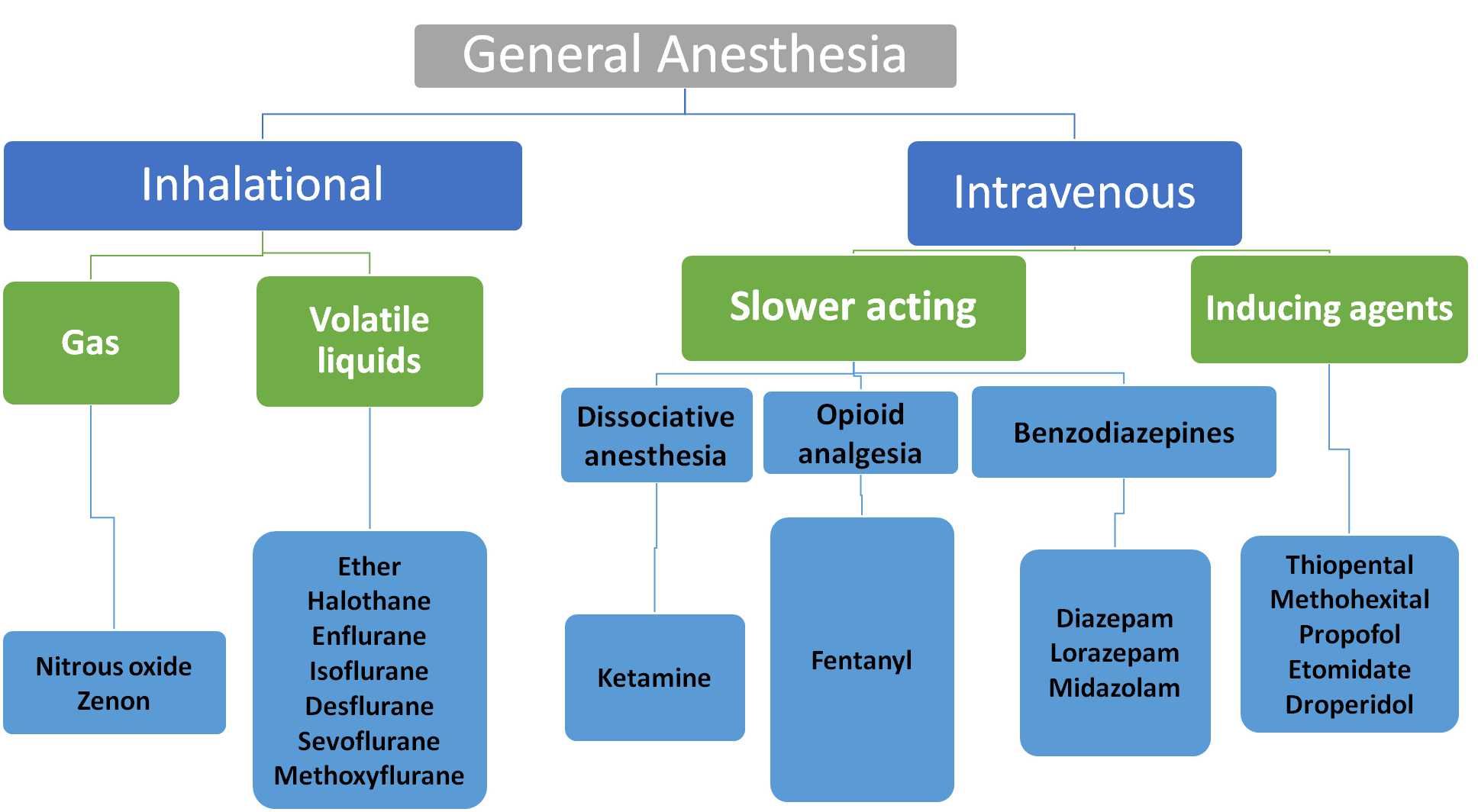 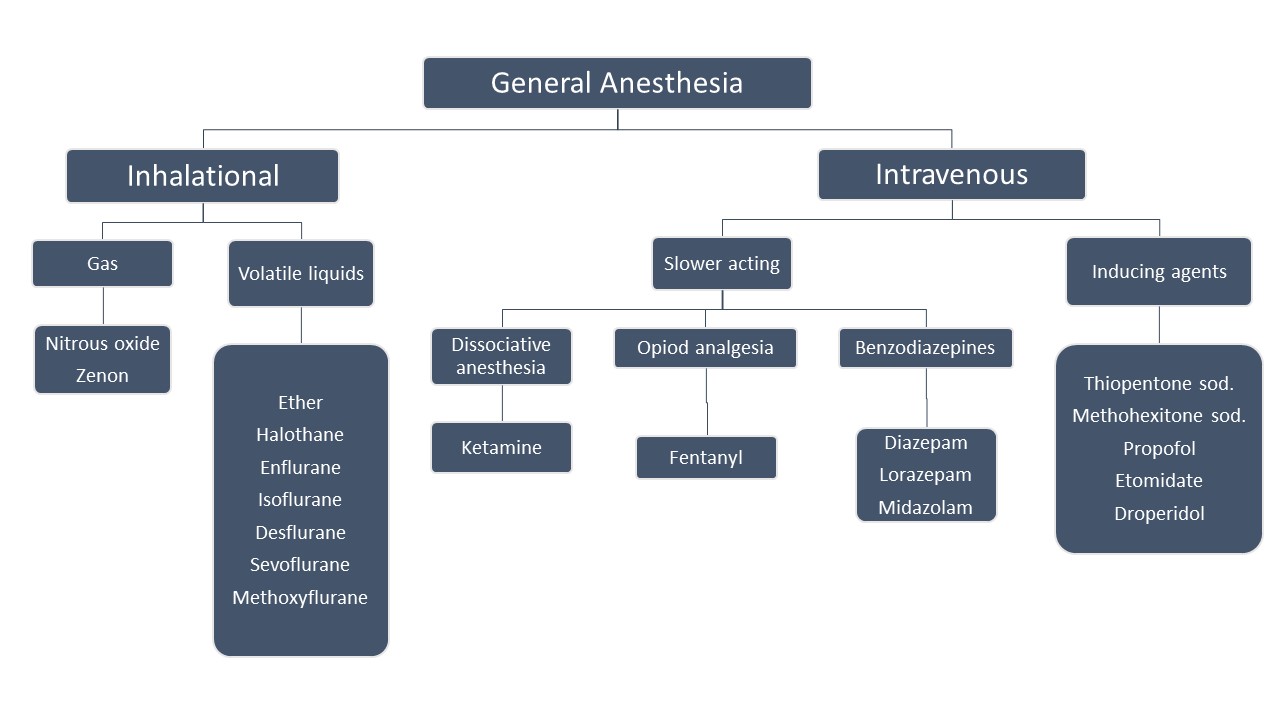 Mechanism of action of general  anaesthetics
Disruption of the function of ionic channels

Disruption of  lipids associated with ionic channels

Receptors
 Inhibitory : GABA A,  glycine 		
 Excitatory : nAch, NMDA
Mechanism of action of general  anaesthetics
Enhance the action of GABA A and glycine on receptors leading to greater entrance of  chloride ion  hyperpolarization        thus decrease neuronal excitability.
10/9/2018
Prof. Hanan Hagar
Inhalation anesthetics
Are halogenated hydrocarbons 
End with suffix “flurane”
Methoxyflurane 
 Halothane
 Enflurane
 Isoflurane
 Desflurane
 Sevoflurane
 Nitrous oxide
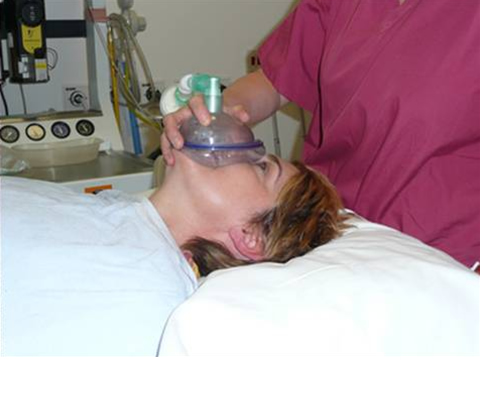 Prof. Hanan Hagar
10/9/2018
Structures
Inhalational
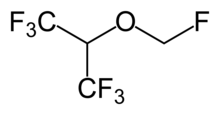 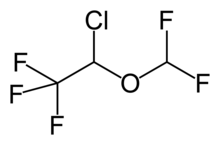 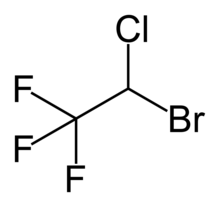 Sevoflurane
Isoflurane
Halothane
Pharmacokinetics of Inhalation anesthetics
Rate of induction
  Depth of anesthesia and recovery.
Prof. Hanan Hagar
10/9/2018
Inhalation anesthetics
Induction 
Time elapsed between onset of administration of anesthetic and 
development of effective surgical anesthesia.
Maintenance 
Time during which the patient is surgically anesthetized.
Recovery
The time from discontinuation of anesthetic drug until consciousness is regained.
Prof. Hanan Hagar
10/9/2018
Pharmacokinetics of Inhalation anesthetics
Factors controlling induction & recovery
 The anesthetic concentration in the inspired air:  (Direct).
 Blood solubility: Blood: gas partition coefficient (Inverse relation).
 Rate and depth of ventilation (Direct).
Prof. Hanan Hagar
10/9/2018
Drugs	                      Solubility                      Induction & Recovery
                                 (Blood : gas partition coefficient )		
Methoxyflurane            12			        					 Slow
Halothane  	                 2.3 			        					 Slow
Enflurane          	        1.8		            				 	 Medium
Isoflurane 		                1.4	                					 Medium
Sevoflurane	                 0.69	    	     	   					  Rapid 
Desflurane 		           0.42		      	    					 poor & Rapid	
Nitrous Oxide               0.47		      		  				 Rapid
Minimum alveolar concentration (MAC)
It is the concentration of inhalation anesthetic that produce immobility in 50 % patients in response to surgical incision.
Potency of anesthetic agents.  
Oil: gas partition coefficient (Direct with potency).
The lower the MAC value the more potent the drug. 
Decreased by CNS depressants, old people.
Increased by CNS stimulants.
Drugs           	         MAC                                        POTENCY	
Methoxyflurane 		0.16
Halothane 			0.75 
Isoflurane 			1.4 
Enflurane 			1.7
Sevoflurane 			2
Desflurane 			6-7
Nitrous oxide		>100
Prof. Hanan Hagar
10/9/2018
POTENCY	 & INDUCTION & VELOCITY
Drugs
Methoxyflurane: The most potent, low MAC value, slow induction& recovery	
Halothane: Potent, slow induction & recovery  (pleasant odor) 		
Enflurane: less potent, medium induction & recovery (pungent odor)
Isoflurane: less potent, medium induction & recovery
Sevoflurane : less potent, rapid induction & recovery (better smell)
Desflurane:  Rapid induction & rapid recovery (pungent odor)
Nitrous oxide: The least potent, high MAC value, rapid induction & recovery
Prof. Hanan Hagar
10/9/2018
Pharmacological actions of inhalation anesthetics
CNS 
-   metabolic rate.
-   ICP (due to cerebral vasodilatation) # in head injuries.
  Dose -dependent EEG changes (Enflurane).
CVS
 - Hypotension 
-  Bradycardia Except  (Isoflurane & Desflurane ).
- Myocardial depression (Halothane – Enflurane).
Sensitize heart to catecholamines (Halothane)
Prof. Hanan Hagar
10/9/2018
Pharmacological actions of inhalation anesthetics
Respiratory    
- All respiratory depressants
Airway irritation (Desflurane-Enflurane)
Liver 
-  Decrease hepatic flow
-  Hepatotoxicity (Only halothane)
Uterus & Skeletal Muscles 
Uterine relaxation
 Nitrous oxide has minimal relaxant effect (labor).
 All are skeletal muscle relaxants.
Prof. Hanan Hagar
10/9/2018
Halothane 
Potent anesthetic, slow induction and recovery
Weak analgesic, weak skeletal  muscle relaxant.
Metabolized to toxic metabolites (trifluroethanol) hepatotoxic.
CVS depression 
Hypotension, bradycardia (vagomimetic action)
 Myocardial contractility,  Cardiac output
Adverse Effects
Hepatotoxicity (repeated use).
Malignant hyperthermia.
Cardiac arrhythmias.
Sensitizes heart to action of catechalamines  arrhythmias.
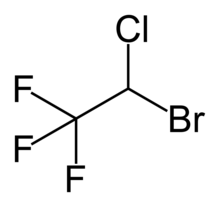 Enflurane 
 Less potent than halothane.
 Better muscle relaxation, Better analgesic properties.
 is metabolized to fluoride (8%), excreted in the kidney
 More rapid induction and recovery than halothane.
Disadvantages    
 Pungent (Less induction -Not for pediatrics).
 CNS stimulation (Epilepsy-like seizure- abnormal EEG).
Contraindication
 patients with seizure disorders.
 Not for renal failures.
Isoflurane (Forane)
 Potent anesthetic, rapid induction & recovery 
 Stable compound (2%).
 Low biotransformation (Less fluoride).
 No nephrotoxicity - No hepatotoxicity.
 Good analgesic action.
 No sensitization of the heart.
 No cardiac arrythmias.

Disadvantages
Pungent (Not for pediatrics).
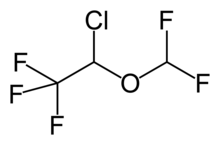 Desflurane 
Pungent odor (irritation - Cough)
Rapid induction & fast recovery (Low solubility). 
Less potent than halothane.
Less metabolized (0.05 %).
Low boiling point (special equipment).
Sevoflurane

Better smell
Less potent than halothane
Rapid onset and recovery (Low solubility)
Less metabolized (3- 5% fluoride)
Little effect on HR
No airway irritation (preferable for children)
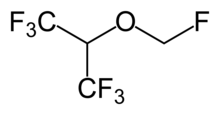 Nitrous Oxide (N2O)
Potent analgesic.
Weak anesthetic (Low potency, combined).
Rapid induction & Recovery (Low solubility).
No muscle relaxation, No respiratory depression.
Not hepatotoxic, minimal CVS adverse effects.

Adverse Effects
Diffusion Hypoxia: (respiratory diseases).
Nausea and vomiting.
Inactivation of B 12    megaloblastic anemia.
Bone marrow depression-Leukopenia (chronic use).
Abortion - Congenital anomalies
Therapeutic Uses 
Outpatient anesthesia (Dental procedures).
Balanced anesthesia.
Neuroleptanalgesia.
Delivery 

Contraindications 
1.  Pregnancy.
2.  Pernicious anemia.
3.  Immunosuppression.
Inhalation anesthetics
10/9/2018
Side effects of inhalation anesthetics
10/9/2018
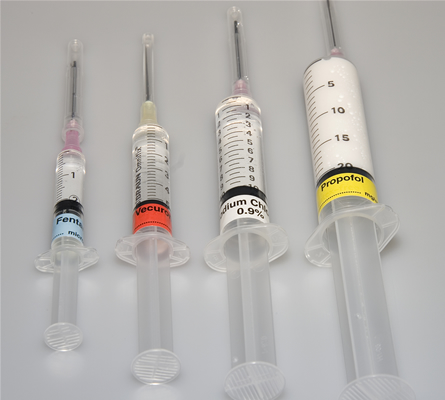 Intravenous anesthetics
Ultra short acting barbiturates e.g. thiopental, methohexital
Benzodiazepines (diazepam, lorazepam, midazolam)
Opioids (fentanyl)
Ketamine
Propofol 
Etomidate
Prof. Hanan Hagar
10/9/2018
Structures
Intravenous
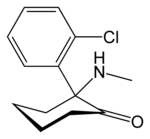 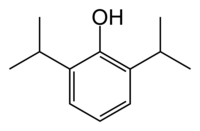 Etomidate
Ketamine
Propofol
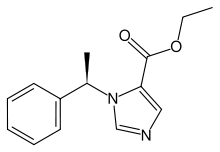 Intravenous anesthetics
NO need for special equipments.
Rapid induction & recovery EXCEPT benzodiazepines 
Injected slowly (rapid induction).
Recovery is due to redistribution from CNS.
Analgesic activity: Opioids & ketamine
Amnesic action: benzodiazepines & ketamine.
Can be used alone in short operation & Outpatients anesthesia.
Prof. Hanan Hagar
10/9/2018
Character s of intravenous anaesthetic drugS
Ultrashort acting barbiturates
e.g. Thiopental, Methohexital
Rapid onset of action 1 min (high lipid solubility). 
Ultra short duration of action 15 - 20 min 
Metabolized slowly by the liver (slow recovery)
Potent anesthetic.
CNS:   ICP (Used in head injuries).
CVS collapse & respiratory depression, precipitate porphyria attack, hypersensitivity reaction.
Used for induction in major surgery and alone in minor surgery.
Propofol
Hypnotic (Non Barbiturate).
 Rapid onset, short duration of action, Faster recovery than thiopental
 Rapidly metabolized in liver (10 times - Elimination ½ = 30 – 60 min).
 Decreases    ICP
 Has Antiemetic action.

Side Effects 
 Hypotension (PVR).
 Excitation (involuntary movements), Pain at site of injection
 Expensive, Clinical infections due to bacterial contamination
Prof. Hanan Hagar
10/9/2018
Benzodiazepines
e.g. Midazolam, Diazepam , Lorazepam 
No pain, have anxiolytic and amnesic action
Slow induction & recovery.
Cause respiratory depression.
Used in induction of general anesthesia.
Alone in minor procedure (endoscopy).
In balanced anesthesia (Midazolam).
Prof. Hanan Hagar
10/9/2018
Etomidate
Ultrashort acting hypnotic (Non Barbiturates).
 Rapid onset of action, short duration of action.
 Rapidly metabolized in liver (less hangover). 
 Minimal CVS and respiratory depressant effects.
 Involuntary movements during induction (diazepam).
 Postoperative nausea & vomiting.
 Pain at sit of injection.
 Adrenal suppression
Prof. Hanan Hagar
10/9/2018
ketamine
Dissociative anesthesia (Analgesic activity, amnesic action, immobility, complete separation from the surrounding environment).
Rapid onset of action, short duration, is given IV, IM (Children).
 BP & cardiac output (central sympathetic activity).
 Increases plasma catecholamine levels,  ICP
Potent bronchodilator (asthmatics).
Used in (hypovolemic, shock & elderly) patients. 
Post operative hallucination vivid dreams & disorientation &illusions
Risk of hypertension & cerebral hemorrhage,   ICP
Prof. Hanan Hagar
10/9/2018
Opiate drugs
Fentanyl, Alfentanil, Sufentanil, Remifentanil 
Rapid onset, Short duration of action, Potent analgesia.

Uses
Neuroleptanalgesia (Fentanyl + Droperidol ).
Neuroleptanesthesia (Fentanyl+Droperidol+ nitrous oxide).

Side Effects 
Respiratory depression, bronchospasm (wooden rigidity).
Hypotension, nausea & vomiting
Prof. Hanan Hagar
10/9/2018
Contraindication 
1.  Head injuries.
2.  Pregnancy.
3.  Bronchial asthma.
4.  Chronic obstructive lung diseases.
5.  Hypovolemic shock (Large dose only).
Prof. Hanan Hagar
10/9/2018
Neuroleptanalgesia
 A state of analgesia, sedation and muscle relaxation without loss of consciousness. 
used for diagnostic procedures that require cooperation of the patient.
Innovar (Fentanyl + Droperidol ).
Contraindicated in parkinsonism.

Neuroleptanesthesia 
A combination of (Fentanyl + Droperidol + nitrous   oxide).
Prof. Hanan Hagar
10/9/2018
EFFECTS OF INTRAVENOUS DRUGS ON CVS SYSTEM
Prof. Hanan Hagar
10/9/2018
Side effects of intravenous anaesthetic drug
Contraindication of intravenous anaesthetic drugs
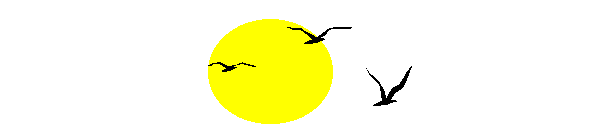 Thank you